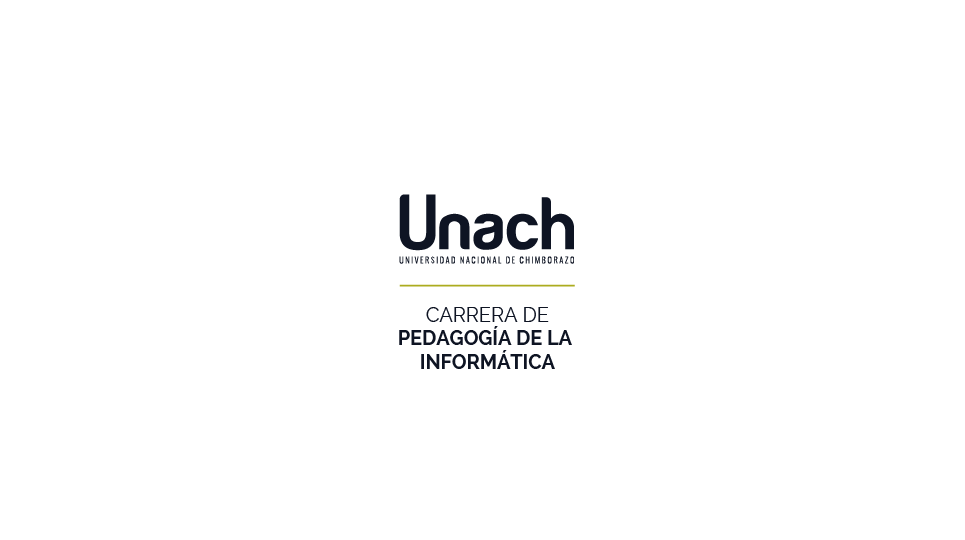 Instalación de Moodle en Hosting Compartido
Creado por: Cristian Aucancela
Paso 1: Elección del Hosting
Características Clave
Al seleccionar un hosting, evalúa factores como la capacidad de almacenamiento, la calidad del soporte técnico y los precios. Estos elementos son cruciales para garantizar el buen funcionamiento de tu plataforma Moodle.
Opciones de Hosting
Al instalar Moodle, es esencial elegir el tipo de hosting que mejor se adapte a tus necesidades. Las opciones incluyen hosting compartido, VPS o dedicado, cada uno con sus ventajas y limitaciones.
Paso 2: Preparar el Dominio
Configuración del Dominio
Para comenzar la instalación de Moodle, el primer paso crucial es preparar el dominio correctamente. Debes tener el dominio registrado, asegurándote de que esté completamente apuntado hacia tu servidor de hosting compartido. Esto implica configurar tanto los registros DNS como la conexión al servidor, permitiendo que el dominio apunte a la carpeta donde se instalará Moodle. Verifica que no haya conflictos de dirección.
Esta foto de Autor desconocido está bajo licencia CC BY-NC-ND
Paso 3: Descargar Moodle
Obtención de Moodle
Acceder al sitio oficial de Moodle es fundamental para descargar la versión más reciente del software. Asegúrate de elegir la descarga compatible con tu servidor. Moodle es una plataforma de gestión educativa que ofrece numerosas herramientas para facilitar el aprendizaje en línea. Descargándolo desde su web garantizas que obtienes los últimos parches de seguridad y nuevas características.
Paso 4: Configurar Base de Datos
Sigue estos pasos para crear y configurar la base de datos que utilizará Moodle.
Conclusiones
Resumen
Próximos Pasos
Soportes Disponibles
La instalación de Moodle en un hosting compartido es un proceso accesible y económico, ideal para quienes inician en el ámbito educativo digital.
Para mejorar la experiencia en Moodle, considera explorar plugins y personalizaciones que optimicen la plataforma para diversos usos educativos.
Los usuarios pueden encontrar soporte útil a través de foros, documentaciones oficiales y servicios de asistencia disponibles para Moodle.
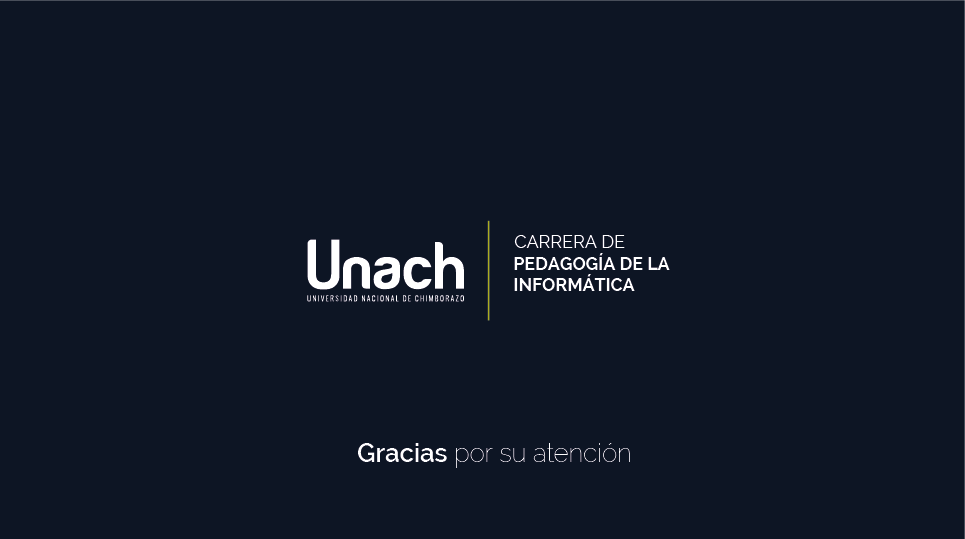